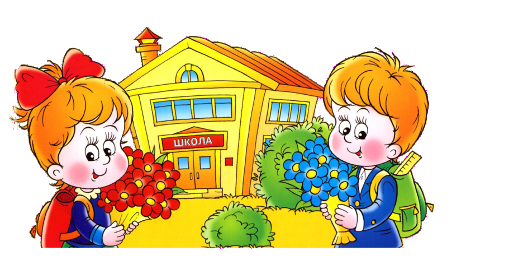 Дети учатся жить у жизни       
 
Если ребенка постоянно критикуют, он учится ненавидеть. 
 
Если ребенок живет во вражде, он учится агрессивности. 
 
Если ребенка высмеивают, он становится замкнутым. 
 
Если ребенок растет в упреках, он учится жить с чувством вины. 
 
Если ребенок растет в терпимости, он учится понимать других. 
 
Если ребенка подбадривают, он учится верить в себя.
 
 Если ребенка хвалят, он учится быть благодарным. 
 
Если ребенок растет в честности, он учится быть справедливым. 
 
Если ребенок живет в безопасности, он учится верить в людей. 
 
Если ребенка поддерживают, он учится ценить себя. 
 
Если ребенок живет в понимании и дружелюбии, он учится находить любовь в этом мире.
Чтобы поддержать ребенка, необходимо:
 
 1.  Опираться на сильные стороны ребенка.
 
2.   Избегать подчеркивания промахов ребенка.
 
3.   Показывать, что вы удовлетворены ребенком.
 
4.   Уметь и хотеть демонстрировать любовь и уважение к ребенку.
 
5.   Уметь помочь ребенку разбить большие задания на более мелкие, такие, с которыми он может справиться.
 
6.   Проводить больше времени с ребенком.
7.   Внести юмор во взаимоотношения с ребенком.
 
8.   Знать обо всех попытках ребенка справиться с заданием.
 
9.   Уметь взаимодействовать с ребенком.
 
10. Позволить ребенку самому решать проблемы там, где это возможно.
 
11. Избегать дисциплинарных поощрений и наказаний.
 
12. Принимать индивидуальность ребенка.
 
13. Проявлять веру в ребенка, симпатию. 
 
14. Демонстрировать оптимизм.
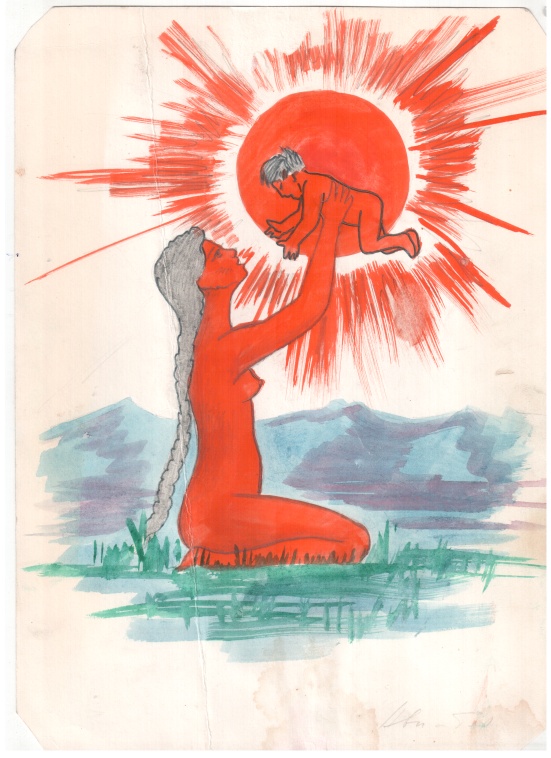 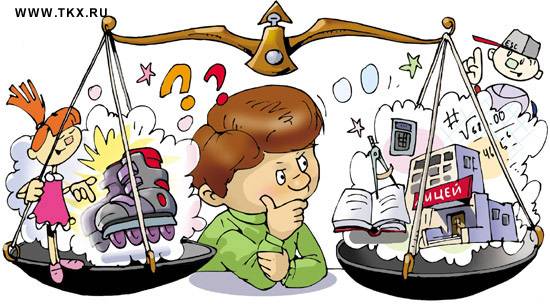 Права и обязанности  родительского  комитета
помогать классному руководителю в налаживании контакта с кол­лективом родителей;
вовлекать родителей в совместную деятельность с детьми; 
влиять на формирование культуры  родительского  общения;
быть посредником между семьей, школой, общественными органи­зациями в трудных жизненных ситуациях;
стимулировать подвижничество и ответственность в воспитании подрастающего поколения;
выступать с инициативами и предложениями по улучшению образовательно-воспитательного процесса в школе;
соблюдать этические нормы в общении с учащимися, педагогами и их родителями;
активно участвовать в организации образовательно-воспитательно­го процесса в классе;
помогать классному руководителю и школе в приобретении учебни­ков и пособий;
посещать вместе с классным руководителем учащихся на дому;
присутствовать на уроках и внеклассных мероприятиях;
высказывать свое мнение о проводимых в классе  мероприятиях ;
принимать совместно с классным руководителем определенные меры воздействия к тем родителям, которые не занимаются воспи­танием своих детей; 
проводить беседы с проблемными учащимися;
поддерживать тесный контакт с правоохранительными органами и общественными организациями в защиту прав и интересов ребенка и семьи;
привлекать в случае необходимости различного рода специалистов для решения проблем семьи.
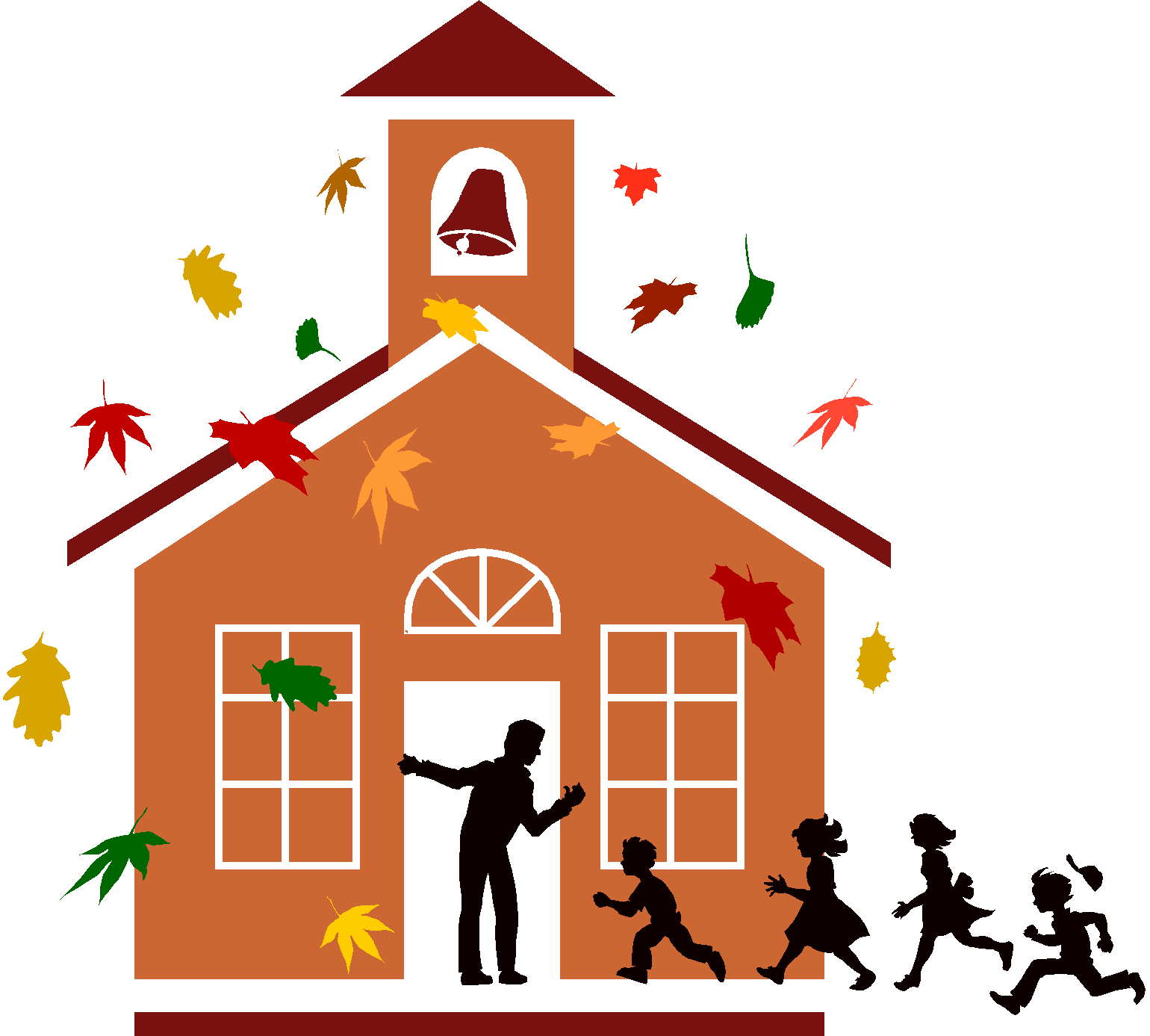 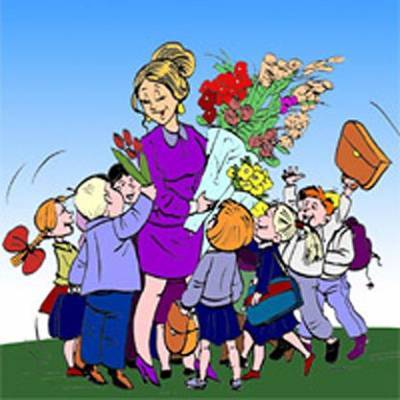 Родители
Учителя
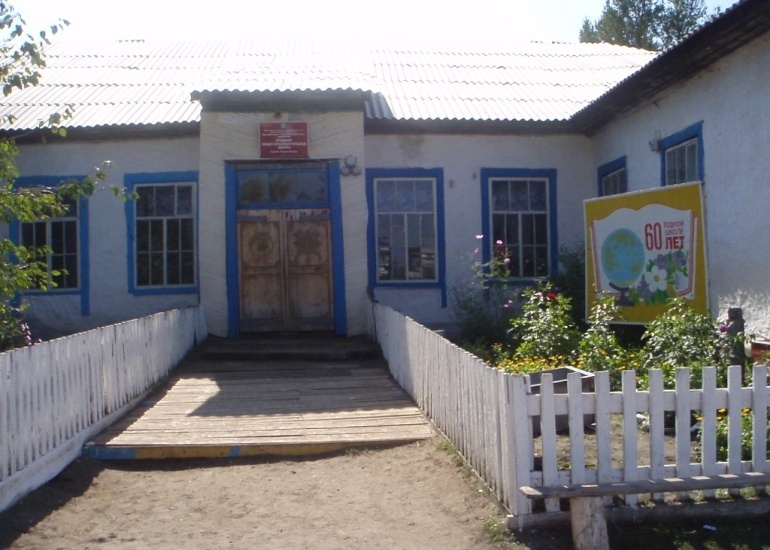 Школа